FDA UPDATES
Washington Association for 
Food Protection Conference
	
September 20 - 22, 2017 
Chelan, Washington
Miriam BurbachSeattle District Director & Human And Animal Foods West 6 Division DirectorFDA Office Of Regulatory AffairsOHAFO HAFW6September 21, 2017
www.fda.gov
[Speaker Notes: Thank you for that warm welcome. Good morning/afternoon!

I’m excited to share with you an overview of the FDA’s Office of Regulatory Affairs organizational model that we stood-up in May. The new model organizes our operations by commodity program area and realigns a number of our headquarters functions so that ORA more seamlessly reflects FDA’s broader structure. 

Today I’ll  briefly cover: 

Why we we’ve reorganized;
A summary of our reorganization and key changes;
New program operations and offices and the specialization of our field staff;
Contacts and resources available to you throughout our transition,
And then we’ll have time for questions and discussion.]
“
…Modernize and strengthen the  FDA workforce to improve public health response.
”
2013 FDA Program Alignment Charge
www.fda.gov
[Speaker Notes: Every change is rooted in a reason. For ORA, our reorganization is in response to a charge to the entire agency to modernize our workforce. That charge came in the form of an initiative called Program Alignment. 

Program Alignment was launched on September 6, 2013, when FDA’s Commissioner charged the directorates, centers, and ORA to identify a path forward for the agency to modernize and strengthen the FDA’s workforce to improve our public health response in a way that keeps pace with the acceleration of scientific innovation, global expansion of markets, and modern legal authorities. 
 
Program Alignment moves the FDA toward a more collaborative program-based model. 

Over the past four years the agency has executed a number of action plans that would help ORA and the product centers be more effective in protecting public health. 

We’ve also spent that time planning to reorganize the Office of Regulatory Affairs with an emphasis on modernizing our field operations by aligning by program area to reflect FDA’s structure.]
OLD
Geographically Aligned  Organizational Model
www.fda.gov
[Speaker Notes: The ORA many are familiar with was historically organized by geographic area. ORA’s regions previously captured our district offices and field operational staff. 

This previous model had little emphasis on specialization, a key area of focus for the Program Alignment initiative. 

In fact, most ORA field staff were generalist conducting inspectional and compliance activities across commodities with the exception of Team Biologics, our small Tobacco Cadre, and BIMO staff.]
New
Program Aligned Organizational Model
www.fda.gov
[Speaker Notes: In the new organizational model, for a given product type, the entire reporting chain for ORA’s inspection and compliance staff--from the employees on the front lines to the assistant commissioners at headquarters—now specializes in that particular commodity.
 
This is a significant change from ORA’s previous geographically aligned organizational model, where employees, regardless of their area of expertise, may have worked in more than one program area. 
 
Ultimately these changes will result in a high level of technical expertise and more uniform application of ORA’s policies and processes.  

While operations are now aligned  to programs, some functions have been retained based in geography, which I’ll cover momentarily.  

ORA’s most senior official, the Associate Commissioner for Regulatory Affairs (ACRA), will continue to lead the office.

The responsibilities of the existing assistant commissioner for operations are now divided between two new positions: the assistant commissioner for Medical Products and Tobacco Operations, and the assistant commissioner for Human and Animal Food Operations. 

Additionally, ORA’s laboratories, which now also specialize by product type, are overseen by the assistant commissioner for regulatory science in the Office of Regulatory Science.  

The assistant commissioner for partnerships and policy position will remain.]
www.fda.gov
[Speaker Notes: ORA at a Glance]
Program Alignment: Key Changes
www.fda.gov
[Speaker Notes: Let me tell you what has changed to our structure since May 15.

A number of our components have changed to reflect our alignment by commodity program area. 

The five regions have sunset and we’ve stood up the following six  specialized programs for operations, with a office director for each program area including: 
Biological Products
Bioresearch Monitoring
Human and Animal Food
Medical Devices and Radiological Health
Pharmaceutical Quality, and 
Tobacco 

Our regions and regional management structure has moved to a program-based management structure however, our 20 district offices have been retained. Moreover, our district directors, while aligned operationally into one program area, also have responsibility over a geographic area overseeing state liaisons, emergency response coordinators and other key functions that need to remain geographically based.
 
Our 20 district directors are joined by an additional eight program division directors who have operational program responsibilities only.  
 
The district director remains the most senior official in the district regardless of their operational program assignment, thus they continue to support regulatory meetings held locally and they have oversight for employee safety and facilities across the district. 
 
All regional food and drug directors (RFDDs) and regional staff have transitioned to other positions in ORA.

ORA has also aligned Import Operations as its own program of specialization, although it will still oversee all products regulated by FDA.]
Program Alignment: Key Changes
www.fda.gov
[Speaker Notes: ORA’s Laboratories now specialize and align to either Human and Animal Food Labs or Medical Product, Tobacco and Specialty Labs.

Our training hub, previously called the Division of Human Resource Development within the Office of Resource Management has been established as its own office, the Office of Training, Education and Development.

The Office of State Cooperative Programs  aligns under the Human and Animal Food Operations, and is run as a single national program

We have retained certain functions based in geography: consumer complaint coordinators, state liaisons, emergency response coordinators. That means your contact for those functions remains the same.

A number of functions remain embedded in their local district, however now report into a single office. That means Freedom of Information (FOI) staff now report into the Division of Information Disclosure; industrial hygienists report into the Office of Regulatory Science, and all administrative staff report into the Office of Management.


Benefits of ORA’s Realignment

Specializing by FDA-regulated product type more closely mirrors the organizational model of FDA’s centers and the industries we regulate. This will enhance the effectiveness of our communications, our processes, and our ability to keep pace with scientific innovation and protect public health.  

We recognize our reorganization will impact all of our stakeholders.  By specializing ORA staff we will provide more seamless and coordinated interactions between the agency and industry, as well as our federal, state, tribal and local regulators.

Our reorganization will drive new efficiency across each commodity with enhanced coordination between ORA and our agency partners.

The majority of investigators, compliance officers and the supervisory chain will only focus on one commodity area.  For example, device investigators will only focus on device work.

We will focus inspections on activities that are critical to both product and process quality improves the inspection outcome.]
Offices of…
www.fda.gov
[Speaker Notes: I’ll start with the offices that report directly to the Associate Commissioner for Regulatory Affairs. 

Import Operations has been elevated to its own program in the Office of Enforcement and Import Operations led by Doug Stearn. 

ORA’s Laboratories have been specialized with our lab staff assigned to the Office of Regulatory Science directed by Dr. Paul Norris.]
Office of Enforcement and Import Operations
Doug Stearn, JD
Director, Office of Enforcement and Import Operations
www.fda.gov
[Speaker Notes: The Office of Enforcement and Import Operations (OEIO) is responsible for the following cross-Center activities: 

Providing direction, assistance, management and oversight of field import operations, including conducting field investigations and compliance activities. 

Serving as the agency focal point for headquarters/field relationships on all import programs, operations, and problems. Establishes field uniformity for import activities through adherence to procedural policy and operation's automated systems. Establishes and oversees a filed import quality control program. 

Coordinating agency import activities with the U.S. Customs and Border Protection, including the development and institution of joint regulations, procedures, policies, and operations, as well as coordinating activities with other Federal agencies and foreign governments with border responsibilities through interagency agreements, memoranda of understanding, and informal working relationships. 

Providing subject matter expertise and direction for the development of import policies and new import procedures and regulations. 

Providing support and direction for designated compliance and recall operations that cut across programs. 

 The Import program director (PD) is the Director of OEIO and reports to the Associate Commissioner for Regulatory Affairs (ACRA). 

 Program Division Directors (PDD) for import divisions report to the Director of OEIO. 

 The Division of Enforcement (DE) has two branches – the Recall Operations Branch and the Health Fraud Branch. 

 The Division of Food Defense Targeting (DFDT) now reports to OEIO. 

 The Division of Import Operations Management (DIOM) includes the Import Operations Branch and the Import Compliance Branch and reports to OEIO. 

 The Division of Import Program Development (DIPD) includes the Program Development Branch and the Import Technical Assistance Branch and reports to     OEIO. 

 Import Policy has been relocated to the Import Policy Branch in the Division of Operational Policy, Office of Strategic Planning and Operational Policy (OSPOP).]
Office of Enforcement and Import Operations
www.fda.gov
[Speaker Notes: The Import Program includes the Division of the Northeast Imports, the Division of the Southwest Imports, and the Division of the West Coast Imports each with one investigations branch and one compliance branch. 

The Division of the Northern Border Imports and the Division of the Southeast Imports each have two investigations branches and one compliance branch.]
Office of Regulatory Science
Paul Norris, DVM, MPA
Director, Office of 
Regulatory Science
www.fda.gov
[Speaker Notes: ORA’s Laboratories will also specialize with our lab staff assigned to the Office of Regulatory Science directed by Dr. Paul Norris. 

ORA operates 13 laboratories, located strategically across the United States, to support the Agency’s mission to protect public health and create new knowledge in the field of regulatory science. The Office of Regulatory Science (ORS) realignment results in the laboratories reporting into ORS, establishing a national laboratory and science network.]
Office of Regulatory Science
www.fda.gov
[Speaker Notes: In support of FDA’s program alignment and ORA’s ongoing Laboratory Optimization initiatives, the 13 laboratories have increased their program specialization and now align into two commodity driven programs – medical products, tobacco and specialty laboratories and human and animal food laboratories. Three laboratories now house two programs (two have both a pharmaceutical program and a human and animal foods program; and one houses both human and animal food and tobacco), to ensure adequate service to all programs across the country. 

The result is an increased specialization of programs within the laboratories, maximizing resources, scientific knowledge, skills and assets, and scientific partnerships with FDA’s programs. 

Specializing by FDA-regulated product type more closely mirrors the organizational model of FDA’s centers and the industries we regulate. This will enhance the effectiveness of our communications, our processes, and our ability to keep pace with scientific innovation and protect public health.]
Office of Partnerships
Barbara Cassens               Director , Office of Partnerships
Barbara Cassens, 
Director Office of Partnerships
www.fda.gov
[Speaker Notes: Barbara Cassens is the director of the Office of Partnerships. Under her leadership the office provides advice and counsel to the Associate Commissioner for Regulatory Affairs and other members of ORA’s  leadership team on policies and programs related to the development, coordination, and evaluation of agency partnerships with other federal, state, local, tribal, and territorial regulatory and public health agencies and international partners. 

The Office of Partnerships has three Divisions – the Division of Partnership Investments and Agreements (DIPA) which includes two branches – the Human and Animal Food Branch and the Laboratory, Medical Products, and Innovation Branch– is currently led by Abram Brown III who is acting. The Division of Integration  (which is currently vacant), and the Division of Standards Implementation, led by Timothy Weigner who is also acting in his role.

The Office of Partnerships develops, implements, coordinates, and evaluates the Agency’s federal-state program policy. OP serves as the ORA focal point for the coordination of cooperative relationships with federal, state, local, tribal, territorial, and international regulatory and public health agencies and associations.]
Office of Training, Education and Development
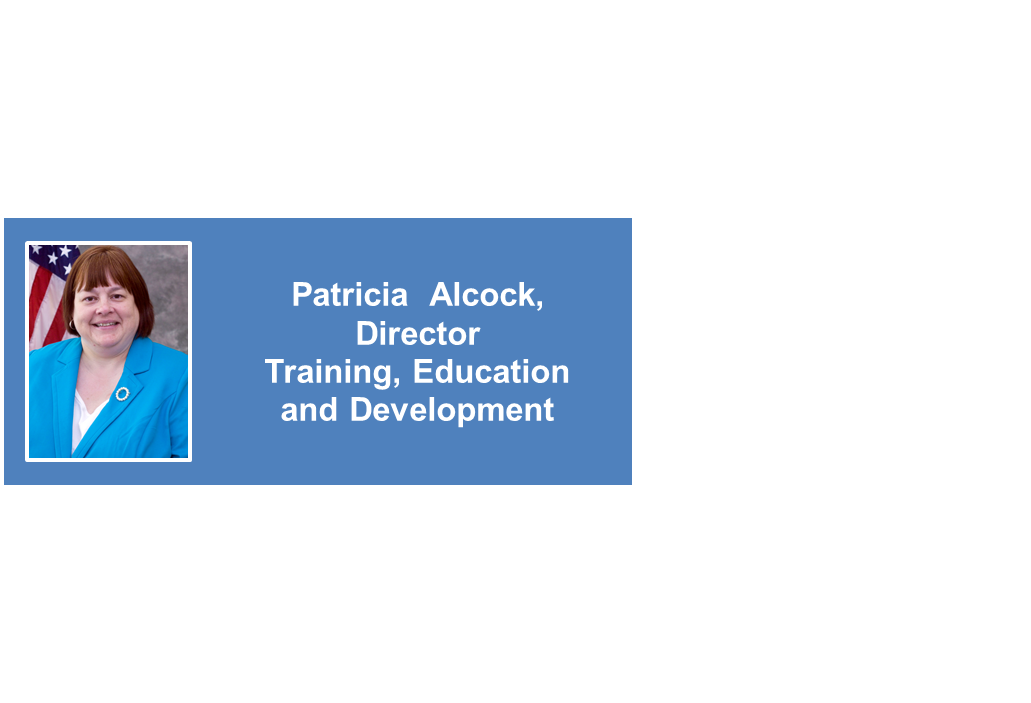 Patricia Alcock, 
Director Office of                  Training, Education, and Development
www.fda.gov
[Speaker Notes: Patricia Alcock is the director of the Office of Training, Education and Development (OTED). The office develops the strategic training, education and development plan for ORA personnel and where appropriate, state and local regulatory partners, in line with ORA’s mission, program priorities and core values. 

OTED maintains ORA and related State and local training data, approves ORA certification programs and associated standards for regulatory staff, and provides oversight of OTED’s accreditation commitments.]
Office of Medical Products andTobacco Operations
www.fda.gov
[Speaker Notes: Under Ellen Morrison’s leadership as the Assistant Commissioner for Medical Products and Tobacco Operations, We’ve established OMPTO to include four operational offices – Office of Biological Products Operations (OBPO), Office of Bioresearch Monitoring Operations (OBIMO), Office of Medical Device and Radiological Health Operations (OMDRHO), and Office of Pharmaceutical Quality Operations (OPQO).

OPMTO also includes the Tobacco Operations staff which is aligned to OMPTO’s immediate office. 

Each of these offices is led by a director who directs and oversees the operations of the program in ORA Districts, as well as ensures coordination between the field and headquarters program functions. 

Our OMPTO leadership team includes:
Ginette Michaud is the director of the Office of Biological Product Operations
Chrissy Cochran is the director of the Office of Bioresearch Monitoring Operations (BIMO). FDA announced this new office in 2015 after determining a need to increase our field operations and center coordination in this commodity area.
Jan Welch is the director for the Office of Medical Devices and Radiological Health Operations, and 
Alonza Cruse is the director of the Office of Pharmaceutical Quality Operations.]
Office of Biological Products Operations
Ginette Michaud, MD
Director, Office of 
Biological Products          Operations
www.fda.gov
[Speaker Notes: The Office of Biological Product Operations is directed by Dr. Ginette Michaud.

The Office of Biological Products Operations is responsible for the following activities as they relate to the safety, efficacy and quality of Allergenics, Blood & Blood Products, Protein Therapeutics, Cellular & Gene Therapy Products, Tissue & Tissue Products, Vaccines, Xenotransplantation, and Retroviral Diagnostics.  

ORA’s oversight of inspectional operations and compliance actions to protect and advance public health. 

Leading ORA’s collaboration with the FDA’s Center for Biologics Evaluation and Research. 

Working with ORA’s domestic and foreign counterparts. 

Implementing new authorities granted by legislation. 

Developing regulatory program standards for quality improvements. 

Enforcement of FDA regulations. 

Investigations of consumer complaints, fatalities, serious adverse events, and emergencies. 

OBPO has two Divisions – Division of Biological Products Operations I and II which carry out similar operational responsibilities across the division boundaries. 

OBPO also includes the Biological Products Operations Staff and Biological Products Inspection Staff (Team Biologics) within the Office of the Director. 

Within each of the two field Divisions, there is a Biological Products Investigations Branch and a Biological Products Compliance Branch.]
Office of Biological Products Operations
www.fda.gov
[Speaker Notes: The Office of Biological Product Operations has two Divisions – Division of Biological Products Operations I and II. 

The Division of Biological Products Operations I and II are each led by a Program Division Director (PDD) reporting to the program director (PD) for Biological Products. Each Division includes a Biological Products Investigations Branch and a Biological Products Compliance Branch. 

The Division of Biological Products Operations I and II have the same functional duties within the division boundaries detailed in the boundary maps. These Divisions manage field inspection and compliance operations within the associated division for products regulated by the Center for Biologics Evaluation and Research.

 Divisions II and II manage and evaluate resource use in support of the biologics program. They both conduct investigations and inspections related to biological products and recommend legal action and assist in implementing approved action. These Divisions manage and evaluate biologics program activities and manages a quality assurance program. 

Both divisions also develop short and long-range work plans, staffing needs, and budgetary proposals for the Division’s assigned portion of the nationwide program. Finally, Divisions I and II advise the Office of Biological Products Operations program director (PD) of emerging problems, trends, program needs and any local or state issues.]
Office of Bioresearch Monitoring Operations
Chrissy Cochran, PhD
                      Director, Office of 
                   Bioresearch Monitoring
                       Operations
www.fda.gov
[Speaker Notes: The Office of Bioresearch Monitoring Operations (OBIMO) is directed by Dr. Chrissy Cochran. This regulatory program is responsible for the following cross-center activities: 

Ensuring the protection of subjects involved in clinical research for FDA-regulated products. 

Ensuring that non-clinical research is conducted according to Good Laboratory Practices (GLP) requirements. 

Ensuring the quality and integrity of clinical trial data and non-clinical study data that support the research and marketing applications submitted for review. 

Working with ORA’s Office of Strategic Planning and Operational Policy (OSPOP) the centers to develop and carry out an annual global work plan. 

Liaison with the Good Clinical Practice Program and other key stakeholders.]
Office of Bioresearch Monitoring Operations
www.fda.gov
[Speaker Notes: Bioresearch Monitoring program director (PD) and has two Divisions – the Division of Bioresearch Monitoring Operations I and II. 

OBIMO also includes the Bioresearch Monitoring Operations Staff.]
Office of Medical Device and Radiological Health Operations
Jan Welch
Director, Office of 
Medical Device
 and Radiological Health
www.fda.gov
[Speaker Notes: The Office of Medical Devices and Radiological Health Operations (OMDRHO) is directed by Jan Welch. 

The office is responsible for the following activities as they relate to safe, effective, and high-quality medical devices and safe radiation-emitting products:

ORA’s oversight of inspectional operations and compliance actions to protect and advance public health. 

Leading ORA’s collaboration in operational activities with the FDA’s Center for Devices and Radiological Health (CDRH). 

Working with ORA’s Federal, state, local, tribal, territorial and foreign counterparts. 

Advancing outreach, education, and cooperative endeavors with industry, trade groups, academia, and other stakeholders to further the protection of public health. 

Implementing new authorities granted by legislation. 

Developing regulatory program standards for quality improvements. 

Enforcement of FDA regulations. 

Investigations of consumer complaints and emergencies. 

The Office of Medical Devices and Radiological Health Operations has three Divisions – Division of Medical Devices and Radiological Health Operations I, II, and III. OMDRHO also includes the Foreign Medical Devices and Radiological Health Inspection Staff and Medical Devices and Radiological Health Operations Staff.]
Office of Medical Device and Radiological Health Operations
www.fda.gov
[Speaker Notes: The Division of Medical Devices and Radiological Health Operations are each led by a Program Division Director (PDD) reporting to the Director for Medical Devices and Radiological Health Operations. Each Division includes a Medical Devices and Radiological Health Operations Investigations Branch and a Medical Devices and Radiological Health Operations Compliance Branch. 

The Division of Medical Devices and Radiological Health Operations I, II, and III have the same functional duties within the division boundaries detailed in the boundary maps. These Divisions manage inspection and compliance operations within the associated division for products regulated by the Center for Devices and Radiological Health (CDRH).]
Office of Pharmaceutical Quality Operations
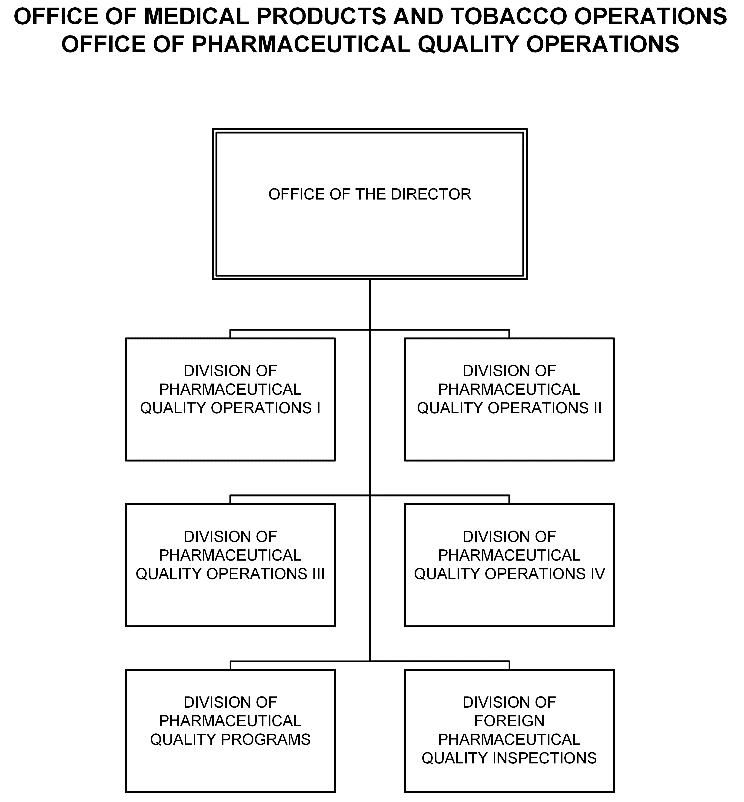 Alonza Cruse
Director, Office of  
Pharmaceutical Quality
Operations
www.fda.gov
[Speaker Notes: And finally in OMPTO we have the Office of Pharmaceutical Quality Operations directed by Alonza Cruse. The office provides advice and counsel to ORA and FDA leaders regarding pharmaceutical products field operations and emergency response activities. 

OPQO collaborates with the agency’s Center for Drug Evaluation and Research (CDER) and the Center for Veterinary Medicine (CVM) on all FDA-regulated pharmaceutical and biopharmaceutical products. 

OPQO coordinates, directs and assists with pharmaceutical product investigative activities, including conducting investigations and inspections of pharmaceutical products, as well as providing technical assistance regarding pharmaceutical investigational operations. 

ORA, CDER and CVM partner to develop annual work plans and strategic priorities for inspections, compliance, analysis, and import operations as part of FDA’s implementation of the Prescription Drug User Fee Act, Medical Device User Fee and Modernization Act, and the Generic Drug User Fee Amendment.]
Office of Pharmaceutical Quality Operations
www.fda.gov
[Speaker Notes: The Division of Pharmaceutical Quality Operations I, II, III, and IV are each led by a Program Division Director (PDD) reporting to the Director for Pharmaceutical Quality. Each Division includes a Pharmaceutical Quality Investigations Branch and a Pharmaceutical Quality Compliance Branch except for Division I which includes two Investigations Branches (Pharmaceutical Quality Investigations Branch I and II). 

The Division of Pharmaceutical Quality Operations I, II III and IV have the same functional duties within the division boundaries detailed in the boundary map. 

These divisions manage field inspection and compliance operations within the associated division for pharmaceutical products. These divisions manage and evaluate resource use in support of the pharmaceutical quality program. 

Each division conducts investigations and inspections related to pharmaceutical products and recommend legal action and assists in implementing approved action. 

The divisions also manage and evaluate pharmaceutical program activities and manage a quality assurance program. They develop and implement strategies for the accomplishments of work plans, staffing needs, and budgetary proposals for the Division’s assigned portion of the nationwide program. 

Finally, they advise the Pharmaceutical Quality PD of emerging problems, trends, program needs and any local or state issues.]
Office of Human and Animal Food Operations
www.fda.gov
[Speaker Notes: Similar to OMPTO, our Office of Human and Animal Food Operations also aligns with our center partners to advance FDA’s mission. This office also reports directly to the Associate Commissioner for Regulatory Affairs and is currently led by acting Assistant Commissioner Michael Rogers. 

The Office of Human and Animal Food Operations (OHAFO) is responsible for the following activities as they relate to the safety of the nation's domestically produced and imported human and animal foods, and cosmetics: 

ORA’s oversight of inspectional operations and compliance actions to protect and advance public health. 

Leading ORA’s collaboration with the FDA’s Office of Veterinary Medicine’s Centers for Food Safety and Applied Nutrition (CFSAN) and Veterinary Medicine (CVM). 

Working with external partners such as state, local, tribal, territorial and foreign counterparts in conjunction with the Office of Partnerships. 

Implementing new authorities granted by legislation. 

Developing regulatory program standards for quality improvements. 

Enforcement of FDA regulations related to Human and Animal Food. 

Investigations of consumer complaints, recalls and emergencies.]
Office of Human and Animal Food Operations
www.fda.gov
[Speaker Notes: OHAFO – East includes: 

Six east field divisions with a Human and Animal Foods Investigations Branch and a Human and Animal Foods  Compliance Branch. The only exception is division 5 which includes two Human and Animal Foods  Investigations Branches. 

As mentioned, OHAFO – East is led by a program director (PD) reporting to the Assistant Commissioner for Human and Animal Food Operations (ACHAFO). 

OHAFO – East also has the Division of Foreign Human and Animal Food operations which includes two Foreign HAF Inspection Branches and two Foreign Human and Animal Food Inspection Planning Branches. 

OHAFO – West includes:

Six West field Divisions each with a HAF Investigations Branch and a HAF Compliance Branch. 

OHAFO – West is led by a program director (PD) reporting to the Assistant Commissioner for Human and Animal Food Operations (ACHAFO). 

OHAFO – West includes the Division of Domestic Human and Animal Food Operations (DDHAFO). DDHAFO includes the Domestic and Animal Food Operations Branch and two Domestic Produce Safety Branches.]
ORA Ombudsman
Informally and impartially addresses concerns, complaints, and disputes between ORA and external parties:
Industry
Federal, state, territory, and tribal government entities
Public
Contact:
513-679-2777 or 240-535-6021
ORAOmbudsman@fda.hhs.gov
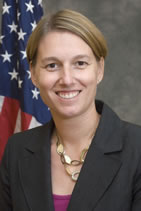 Jessica Zeller, JD, MA
Ombudsman
Enhancing ORA operations by serving as an objective, neutral resource to improve communication channels, resolve disputes, and foster positive relationships with internal and external stakeholders.
PUBLIC HEALTH PARTNERSHIPS:
www.fda.gov
[Speaker Notes: Finally, we understand this transition is a significant change. We have engaged all of our internal resources to ensure you continue to have positive engagements with the Office of Regulatory Affairs.

Our ombudsman is available to you to address any concerns regarding your engagement with ORA that would benefit from a third party. 

The ombudsman is a neutral arbiter for ORA-related disputes or concerns. She serves as an informal and impartial problem solver and a translator when parties aren’t able to resolve a conflict or reach agreement on an issue. She seeks to find solutions between ORA, external partners, and the general public.  The Ombudsman is committed to increasing transparency and quickly addressing problems that arise. 

External stakeholders who are experiencing problems related to inspections, lab results, detentions and refusals, criminal investigations, or any ORA-specific dispute may contact ORA’s ombudsman, Jessica Zeller, at ORAOmbudsman@fda.hhs.gov or 513-679-2777 or 240-535-6021.]
Resources and Contacts
www.FDA.gov/ORA
ORA Contacts
ORA Organization Charts and Boundary Maps
Fact Sheets 
ORA’s New Structure
Operational Offices
Investigations Operations Manual
Headquarters, District/Division Contact Information
State and local inquiries 
District Director/Program Division Directors
State Liaison
General Inquiries
engageORA@fda.hhs.gov  
Partnerships
OP-ORA@fda.hhs.gov
www.fda.gov
[Speaker Notes: There are a number of resources available to you to learn more about our reorganization. 

I encourage you to visit “FDA.gov forward slash ORA” to find an overview of our transition along with fact sheets for each of the new operational offices mentioned today. You will also find updated contact information for each of our new offices, and those of our district offices and various personnel, including recall coordinators, consumer complaint coordinators, and import operations. You can always find the latest information on ORA there. 

For now, continue to work with your current ORA offices and contacts including District Directors, state liaisons, and your contacts in the Office of Partnerships. Any changes to your current contacts will be communicated, however we encourage you to let us know if you need assistance identifying a contact. We’ve established a mailbox for such inquiries. Please direct your general questions about our realignment to engageora@fda.hhs.gov. For questions about the Office of Partnerships, please email OP-ORA@fda.hhs.gov.]
Thank You
Questions and Discussion
www.fda.gov
[Speaker Notes: Thank you for allowing me to share news of our recent reorganization. I hope this presentation shed some light on the work we’ve done over the last three years to strengthen the agency’s field operations. Now, I am happy to take your questions regarding ORA’s realignment. Thank you.]